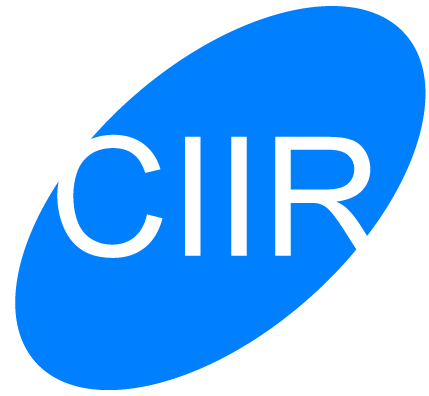 Center for Intelligent Information Retrieval, 
University of Massachusetts, Amherst
Finding Text Reuse on the Web
Michael Bendersky, W. Bruce Croft
WSDM 2009, Barcelona, Spain
Finding Text Reuse on the Web

Ranking Text Reuse Instances

Building an event timeline

Building an event link graph

Correlations between text reuse representations
Outline
Includes a large scope of text transformations
Addition/Deletion of original text parts
Reformulations
Partial Rewrites

Applications
Plagiarism detection
Information analysis for corporate and intelligence applications
“Fact-checker” for Web users
What is Text Reuse?
Similarity Spectrum
Using Web Search Engines to find documents containing Text Reuse
Detecting Text Reuse Statements
Text Reuse on the Web
So far techniques for text reuse were tested on relatively homogeneous collections
Newswire collections (Clough et al.‘02, Metzler et. al ’05)
Blogs (Seo and Croft ‘08)

Our goal is to detect text reuse on the web
Quality of content varies
Sources vary: electronic newspapers, blogs, Wikipedia…
Too big to pre-process
Similarity Spectrum
Example
The North Korean government has vehemently denied any hand in counterfeiting and has vowed to resist pressure from the US over the matter
Late in the week, the North Korean government vehemently denied any hand in counterfeiting and vowed to resist pressure from the US over the matter
Example
The North Korean government has vehemently denied any hand in counterfeiting and has vowed to resist pressure from the US over the matter
North Korea has been using all the immunities and technical abilities that “only governments have” to counterfeit United States currency, Mr. Asher said
Example
The North Korean government has vehemently denied any hand in counterfeiting and has vowed to resist pressure from the US over the matter
In one commentary carried by the state-run Korean Central News Agency on Saturday, The Associated Press reported, Pyongyang declared that it “does not allow such things as bad treatment of the people, counterfeiting and drug trafficking”
Related Work
Duplicate Documents
(Brin et al. ‘95, Broder et al. 97,  
Henzinger ‘06)
Duplicate Text Fragments
(Bernstein & Zobel, ’04, 
Fetterly et al. ’05, Kolak & Schilit ‘08)
Sentence/Passage Retrieval
(Murdoch & Croft, ‘05 Balasubramanian  et al. ’07)
Reuse Detection in News
(Clough et al. ‘02, Metzler et. al ’05)
Reuse Detection in Blogs
(Seo and Croft, ‘08)
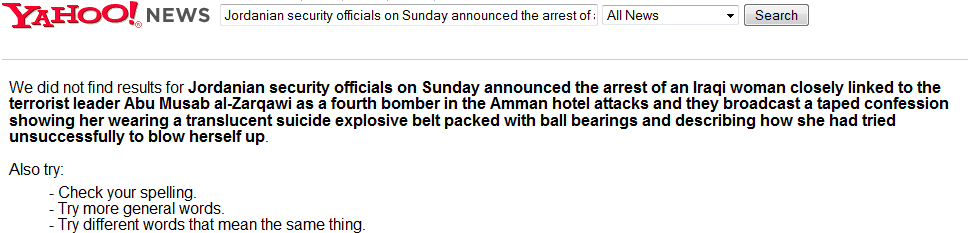 What we often have
Jordanian security officials on Sunday announced the arrest of an Iraqi woman … a fourth bomber in the Amman hotel attacks and they broadcast a taped confession showing her wearing a translucent suicide explosive belt …
AMMAN, Jordan, Nov. 13 -- She twirled, almost like a model showing off the latest fashion, her waist a thick belt of translucent tape with crude red wires attached
http://www.washingtonpost.com/
Looking nervous and wringing her hands, Sajida Mubarak Atrous al-Rishawi, 35, described how she failed to blow herself up during a wedding reception at the Radisson SAS hotel on Wednesday night…
http://www.santafenewmexican.com/news/
Al-Rishawi, 35, from the Anbar provincial capital of Ramadi and the sister of al-Qaeda in Iraq leader Abu Musab al-Zarqawi's slain lieutenant … was arrested Sunday.
http://www.usatoday.com/news/world/
What we want
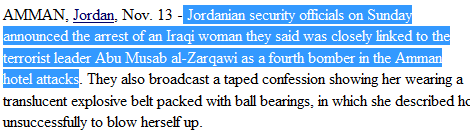 Finding Text Reuse on the Web
Document Retrieval
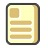 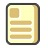 Sentence Segmentation
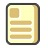 Ranked List
Sentence Retrieval
Presentation
Timeline
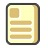 Link Graph
Presentation Modules:Ranked List
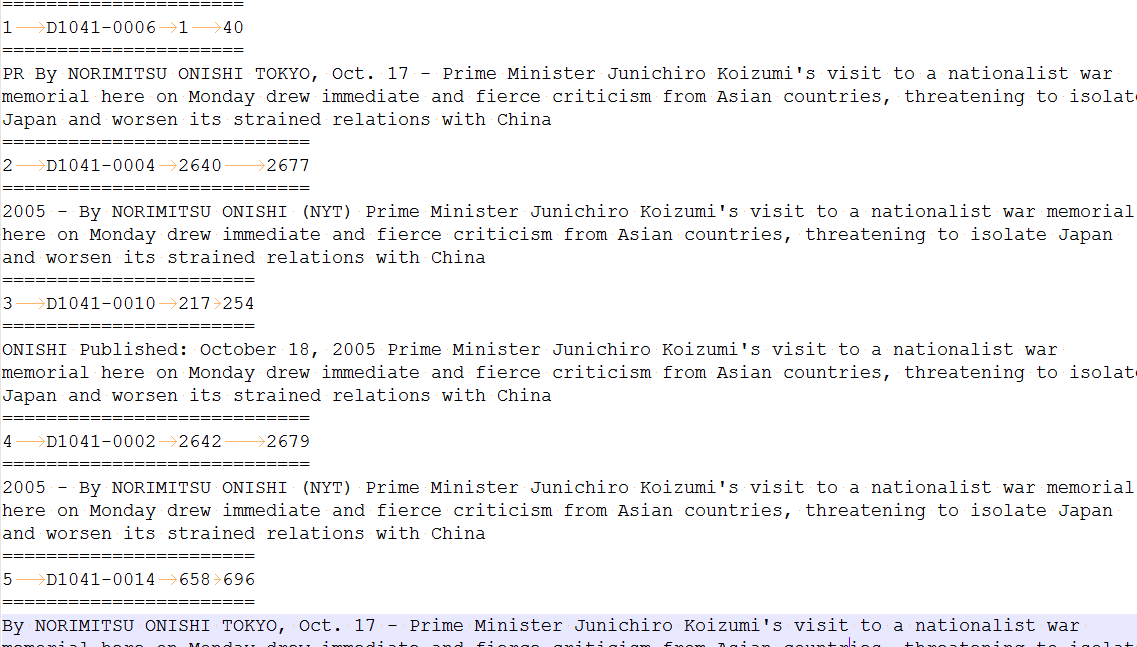 Initial Document Retrieval
Sentence Retrieval
Experimental Results
Ranked List
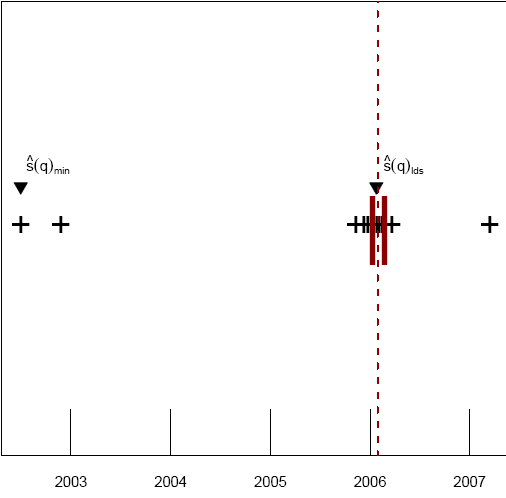 Presentation
Timeline
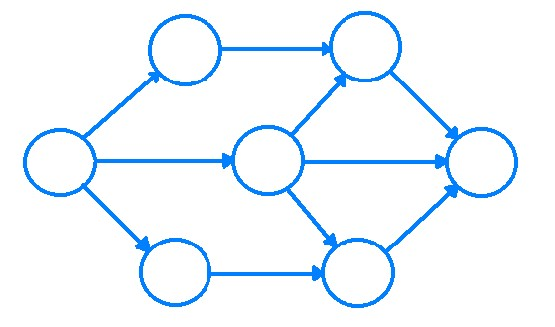 Link Graph
Some notation
T – set of dated topical or factual statements 
Related to a news topic
Sentence or paragraph long

D – set of retrieved documents
E.g., using web search API

R – ranked list of sentences from D 
Candidates for containing text reuse
Initial Document Retrieval
Use a public web search API 			
				(http://developer.yahoo.com/search/)
Allows to examine the utility of text reuse in a real-world scenario

We can either
Issue statements from T as unquoted queries
May result in a query drift
Issue statements from T as quoted queries
Only allows exact matches – not flexible enough
In either case, maximum of 100 results per query is allowed
Iterative Chunking
A process to increase the size of D by gradual query relaxation

Extract “chunks” (noun phrases, named entities)
Weigh chunks by # retrieved results
Sort chunks by decreasing weight
To increase coverage, remove the lowest weighted chunk 
Iterate
Sentence Segmentation
Strip the non-content parts of the documents 
javascript
anchor text
html markup

Applying MX Terminator (Reynar and Ratnaparkhi, 1997)
Standard max-entropy sentence segmentation tool 
Trained on news corpora
Threshold the maximum sentence length

Wait, isn’t the web noisy?
ads, page menus, boilerplate text
In practice, segmentation errors did not have a significant impact on retrieval performance
Sentence Retrieval
Two standard bag-of-words models work well in practice


Query Likelihood



Mixture Model
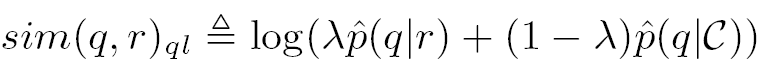 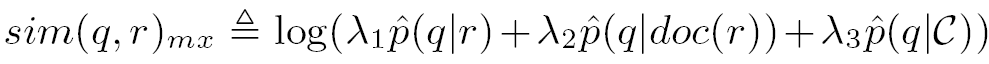 Setup
T - 50 query statements
D – ~400 documents per query, after iterative chunking process.

Document-Level Retrieval
Scored a document by the number of chunked queries that retrieved the document
10 top retrieved documents are judged per query/method
Sentence-Level Retrieval
Can we do better than document-level retrieval?
10 top retrieved sentences are judged per query/method
Iterative Chunking
Sentence Retrieval
Presentation Modules:Timeline
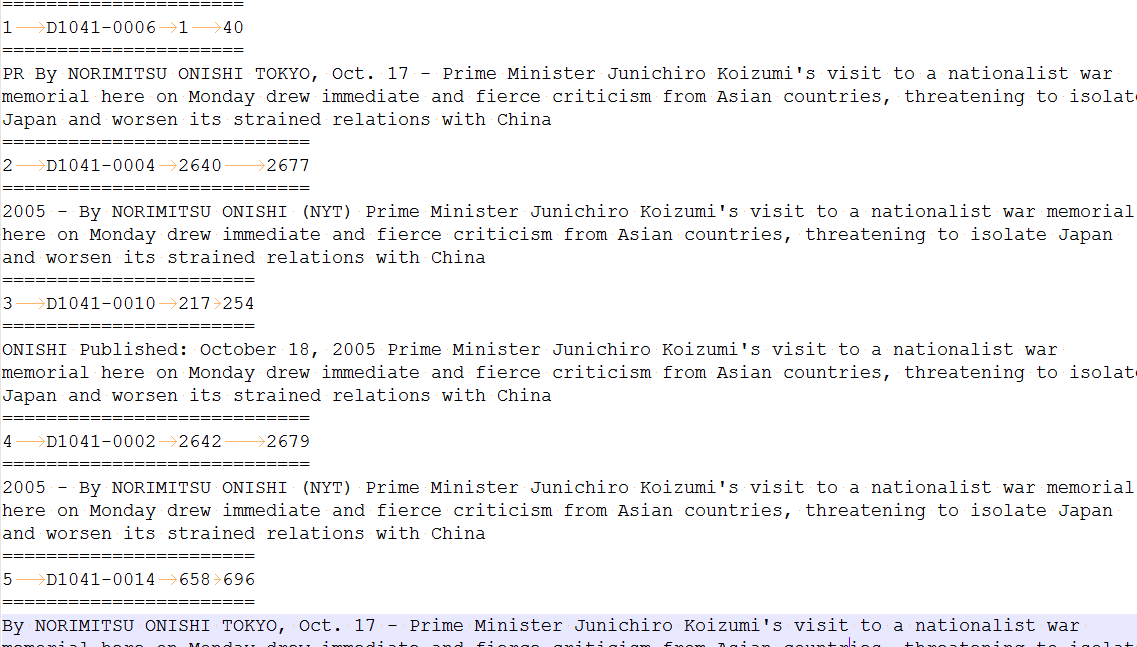 Timeline Construction

Source Date Detection

Date Assignment Policies
Ranked List
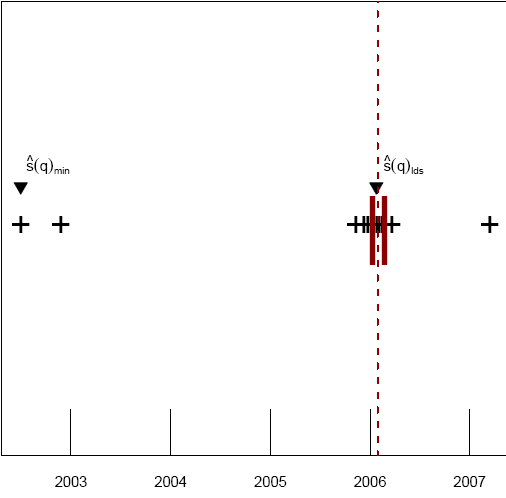 Presentation
Timeline
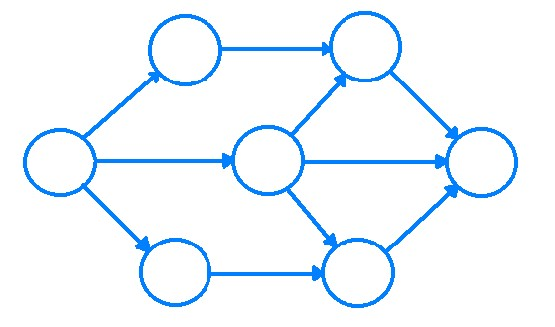 Link Graph
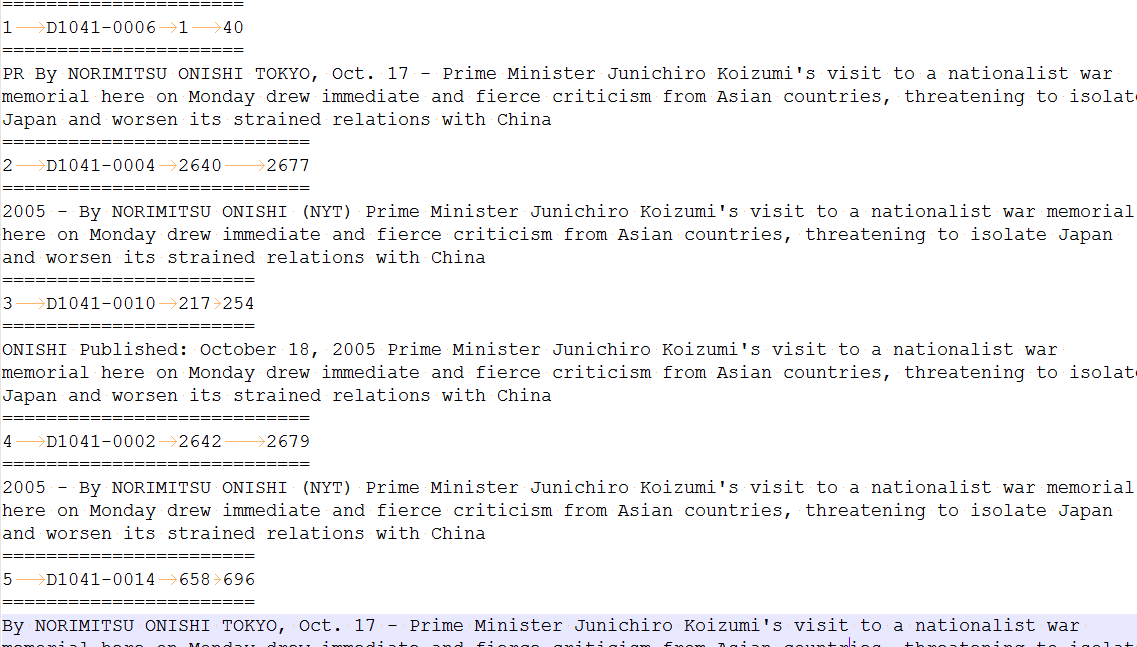 Sometimes a ranked list is not enough
Constructing a Timeline
Timeline visualization are valuable for tracking information and event flow

Time “landmarks” help event recollection (Ringel et al. ‘03)
Allow to detect the “original story” (Metzler et al. ’05)
Allow to follow the story development 
					(Swan & Jensen ‘00;  Mei & Zhai ‘05)
Allow to easily detect outliers
Constructing a Timeline [Cont.]
Constructing a timeline can be straightforward if
Precision and Recall of Event Detection is 100%
Each event can be assigned an exact date

Neither hold in a realistic web setting
Web page dating is unreliable
E.g., Last-Modified header 
Events and web page date often do not correspond
Source Date Detection
Given a set of dated statements R on a timeline
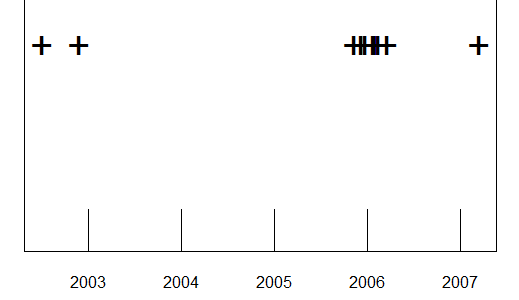 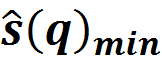 Earliest Date
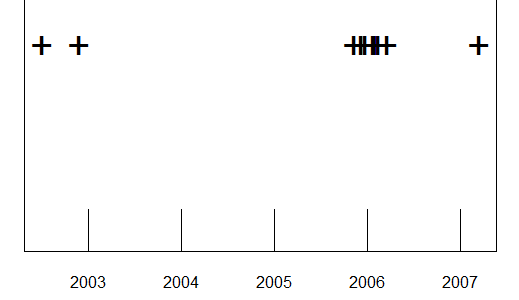 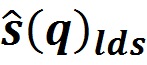 Longest Dense Sequence
Date Assignment
What if the statements in R are not dated?

Last-Modified Header
Use the HTTP header of the page

Earliest-in-Context
The earliest date appearing in the document

Closest-in-Context
The closest date in the document to the statement
Evaluation
Measure the estimation error (in days)



How does Err vary as a function of
Size of R
Estimator type
Date assignment policy
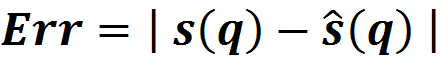 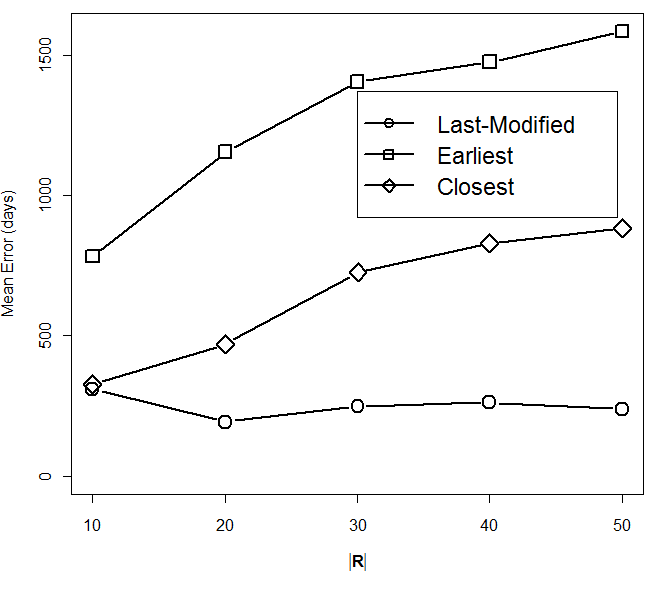 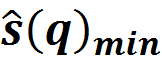 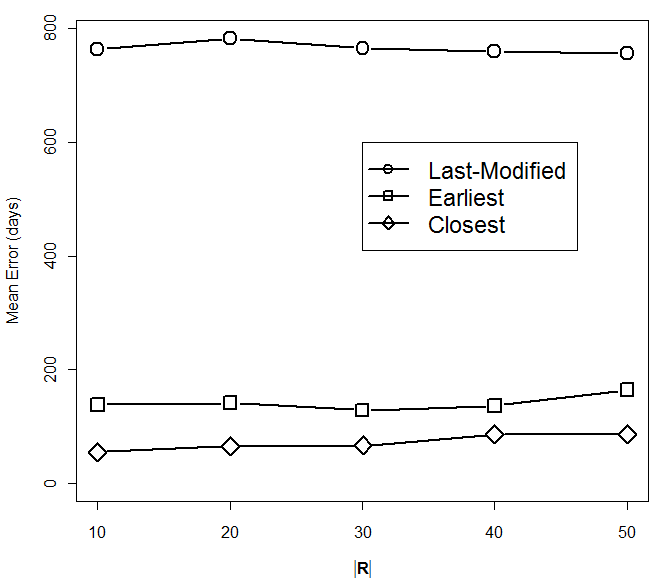 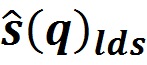 Best Parameter Settings
Presentation Modules:Link Graph
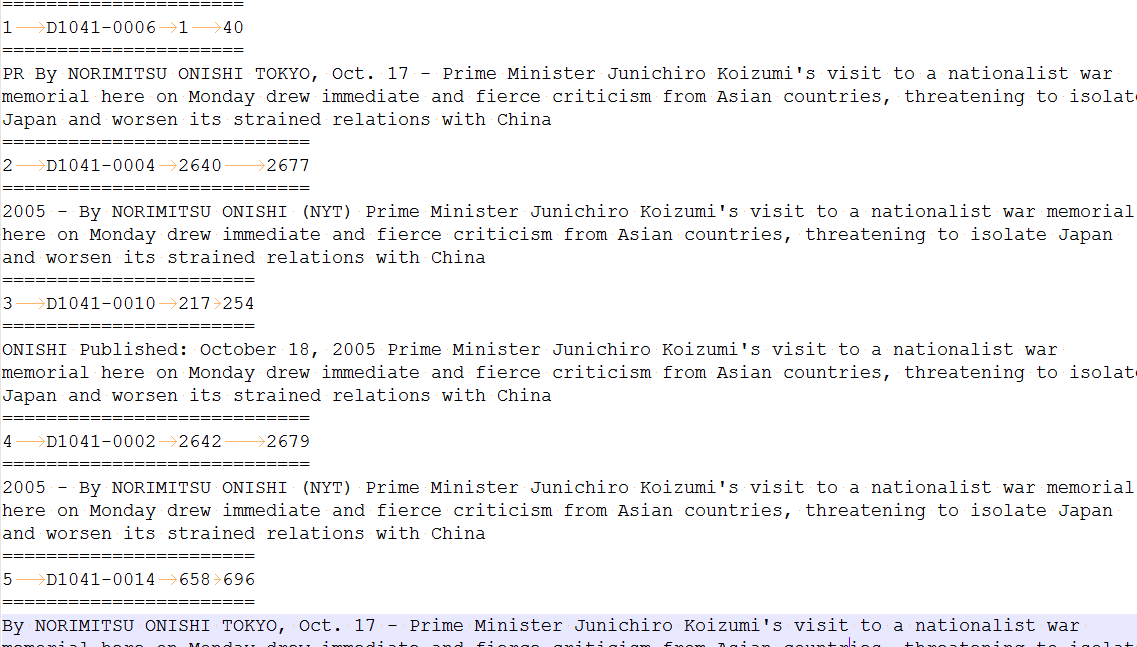 Link Graph Construction

Hub & Authority Domains
Ranked List
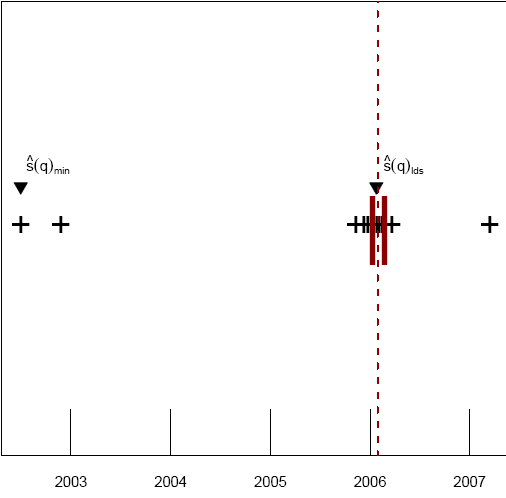 Presentation
Timeline
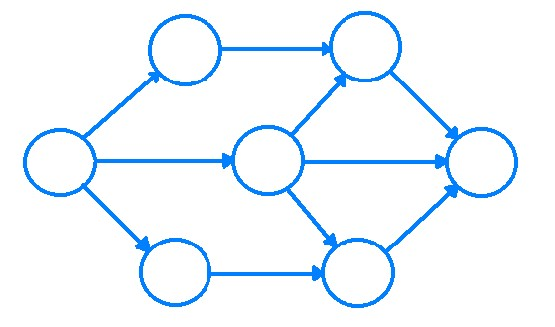 Link Graph
HITs Paradigm for Text Reuse
Link graph shows explicit connections between text reuse sources

In a traditional setting, all information sources can be equally trusted

This assumption no longer holds on the web

We’ll leverage the link graph structure to determine
Authorities - contain complete and reliable information
Hubs - quote reliable sources
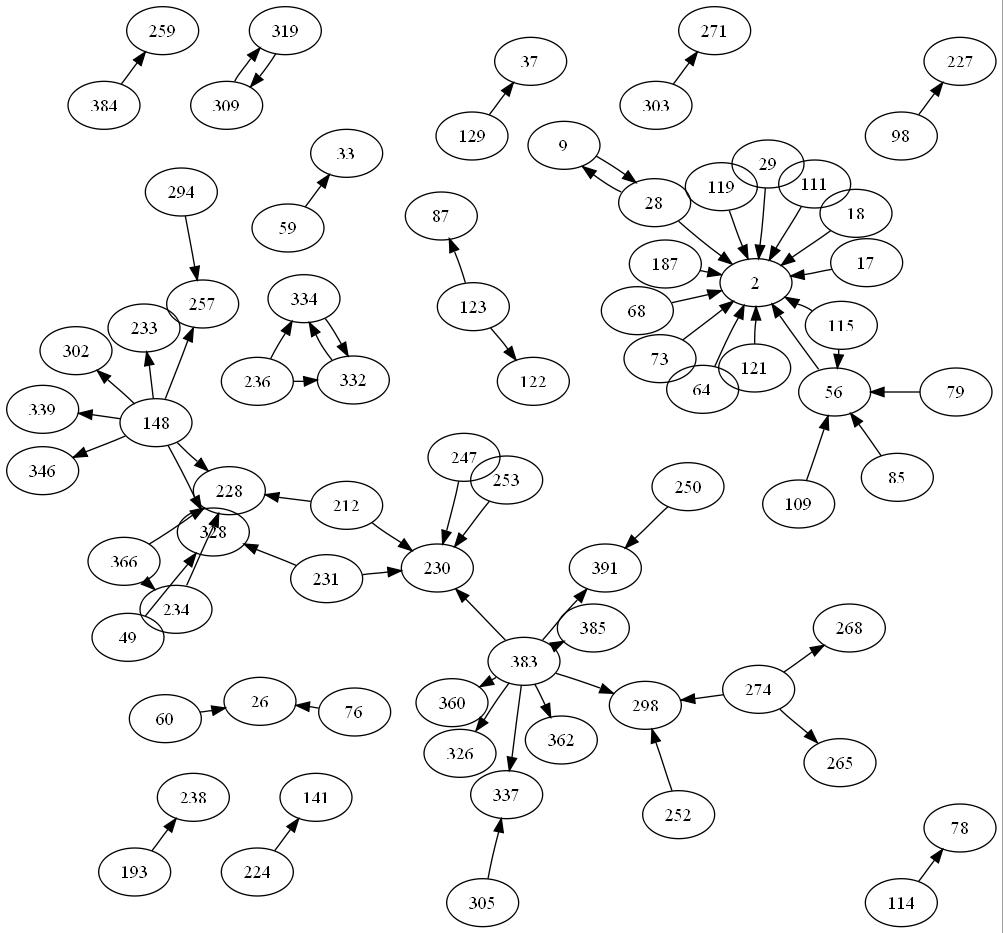 whitehouse.gov
“President Discusses Hurricane Relief in Address to the Nation”
Buzzflash.com
“Tired Of Being Lied To? Modern History You Can't Afford to Ignore”
A
H
President Bush has spoken of creating greater federal authority during natural disasters
Most Frequent Authority and Hub Domains
Presentation Modules:Correlations
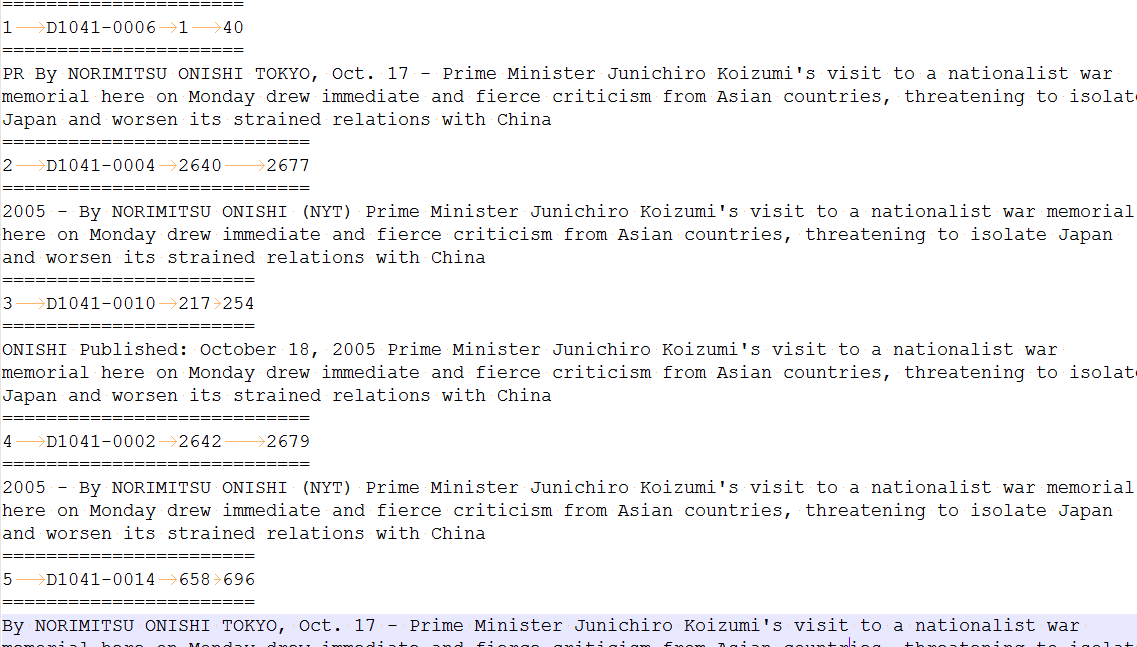 Ranked List
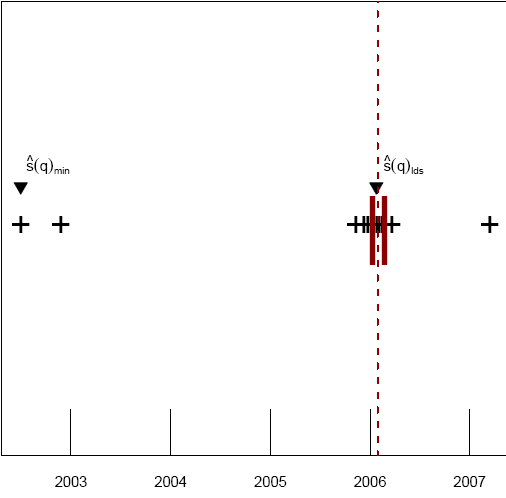 Presentation
Timeline
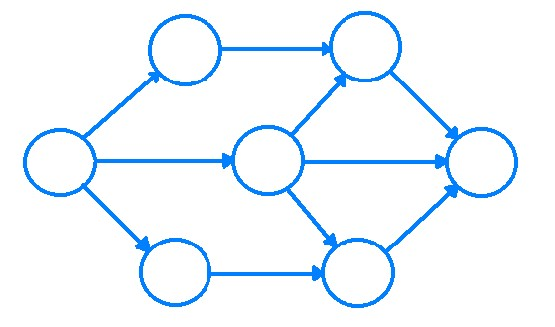 Link Graph
Query Performance Prediction
How do different presentation modules correlate?

Can we leverage this correlation?

For example, to detect poorly performing queries?
Query Performance Prediction [Cont.]
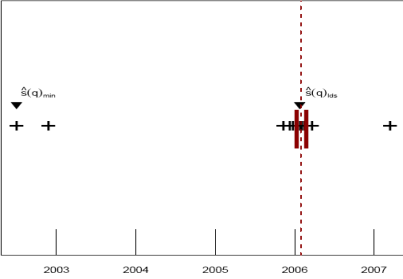 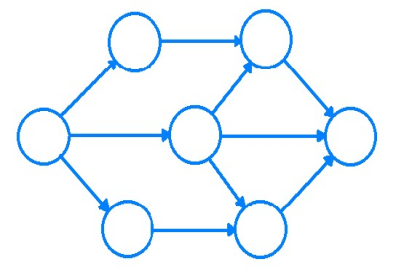 Hypothesis I
Hypothesis II
It is hard to detect source dates for poorly performing queries
Results for poorly performing queries will have sparse link graphs
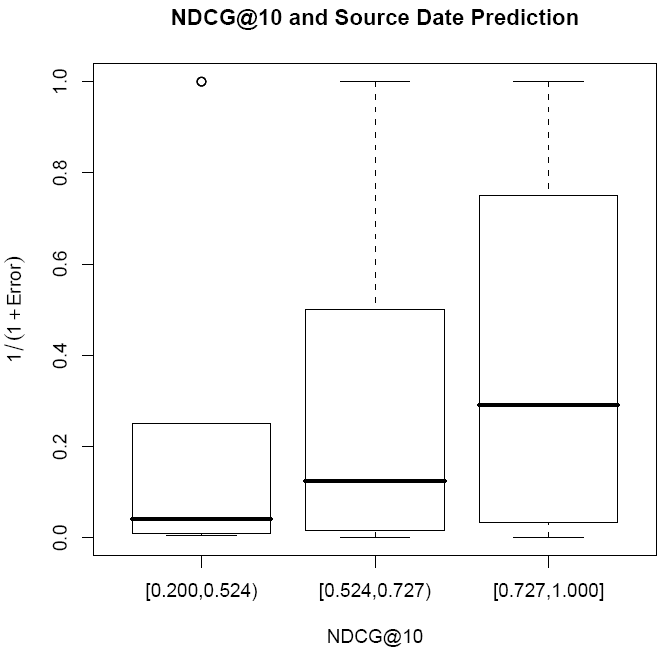 Hypothesis I
“It is hard to detect source dates for poorly performing queries”
Poorly Performing Queries
Topical Similarities and Text Reuse Found
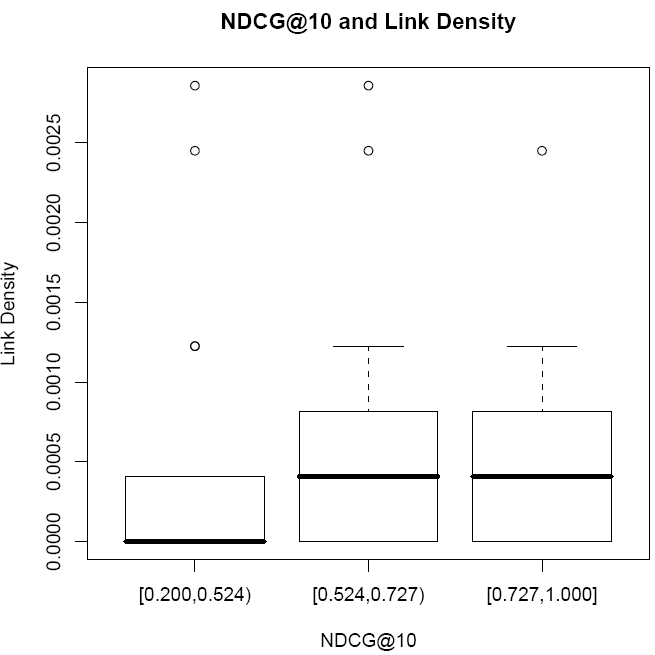 Hypothesis II
“Results for poorly performing queries will have sparse link graphs”
Poorly Performing Queries
Topical Similarities and Text Reuse Found
Conclusions
We investigated how feasible it is to find text reuse on the web

The results are encouraging
Simple sentence retrieval techniques work reasonably well, given a sufficient initial pool of retrieved documents.
Properties of the web allow to investigate other form of results presentation such as timeline or link graph
Different presentations tend to be correlated
Future Work
Build a prototype text reuse detection system for the web

Conduct more user studies

More experiments with current/new presentation modules
Thank You!